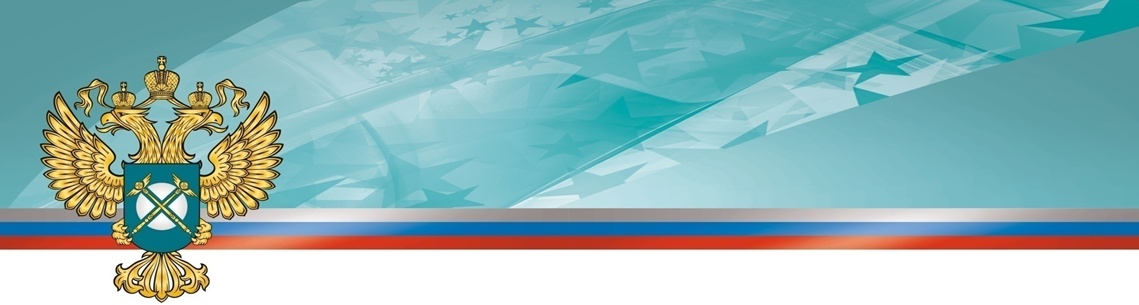 Управление
Федеральной антимонопольной службы
по Республике Башкортостан
«Контроль за соблюдением законодательства о контрактной системе. Практика применения»
Нуреева А.Р.
г. Уфа, 2018 г.
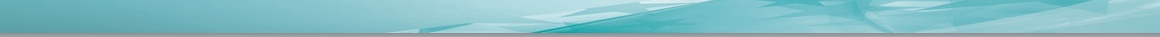 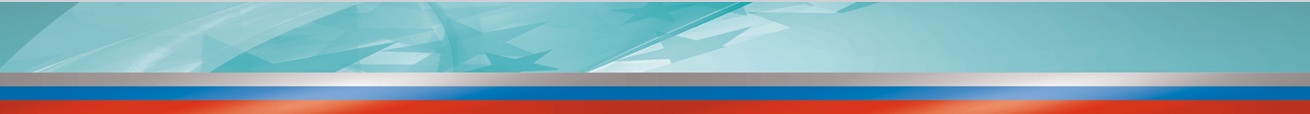 Башкортостанское УФАС России
Проведение плановых проверок
Рассмотрение жалоб
Ведение Реестра недобросовестных поставщиков
Проведение внеплановых проверок
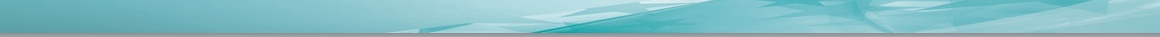 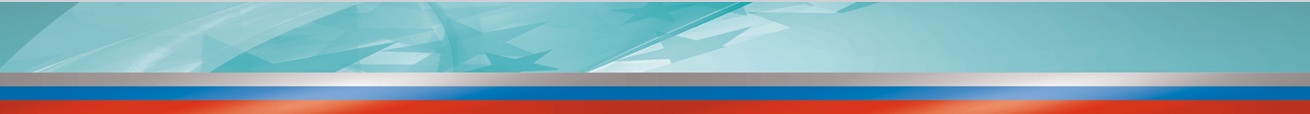 Динамика поступающих жалоб
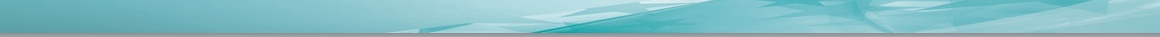 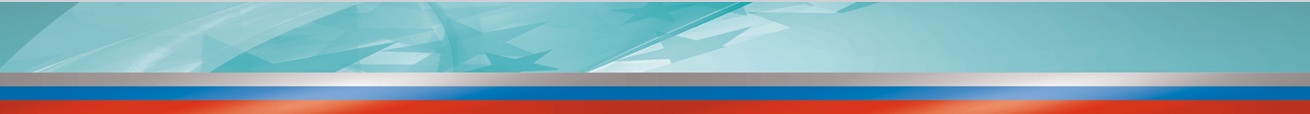 Наиболее часто встречающимися нарушениями при рассмотрении жалоб являлось:
•	установление требований или указаний которые влекут за собой ограничение количества участников закупки
•	установление ненадлежащей инструкции по заполнению заявки
•	использование при описании объекта закупки показателей, требований, характеристик объекта закупки, которые не предусмотрены техническими регламентами, принятыми в соответствии с законодательством Российской Федерации о техническом регулировании.
•	неправомерное отклонение (допуск) заявок
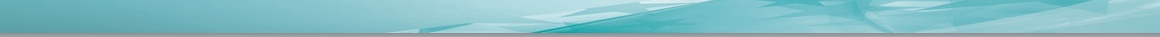 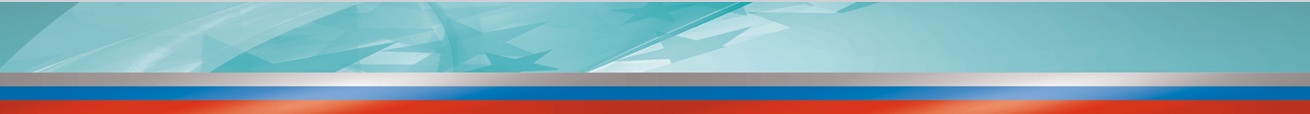 №0301300021518000042
Роддом закупал дезсредства.
      Согласно техническому заданию Заказчику требуются дезинфицирующие средства с характеристиками, в том числе: по п.1 «антимикробная активность в отношении гепатитов А, В и С, грибов рода Трихофитон; п.2 запах - слабый, не раздражающий слизистые; п.3 время дезинфекции включая хирургические и стоматологические инструменты; п.4 обладает антимикробным действием в отношении парентеральных гепатитов A,B,C… плесневых грибов (тестировано на тест-штамме Aspergillus niger); п.5 содержит в качестве действующих веществ  пропанол-1, пропанол-2, обладает антимикробной активностью в отношении грибов рода Трихофитон; п.6 обладают фунгицидной активностью (в том числе в отношении дрожжеподобных грибов рода дерматофитов, плотность при 20 градусах 1,006 (±0,1) г/см³
      Заказчиком в нарушение п.1 ч.1 ст.33 Закона о контрактной системе в описании объекта закупки установлены характеристики, влекущие за собой ограничение количества участников закупки.
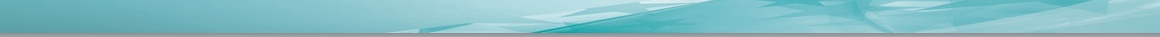 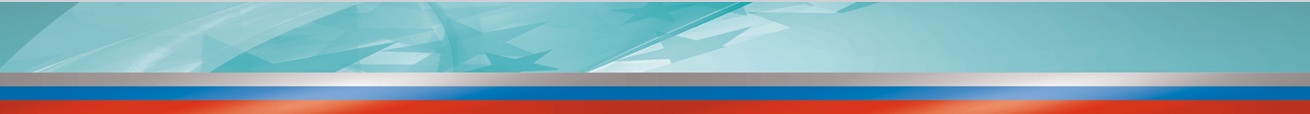 В соответствии с п.2 ч.1 ст.33 Закона о контрактной системе необходимо использовать при составлении описания объекта закупки показатели, требования, условные обозначения и терминологию, касающихся технических характеристик, функциональных характеристик товара, работы, услуги и качественных характеристик объекта закупки, которые предусмотрены техническими регламентами, принятыми в соответствии с законодательством Российской Федерации о техническом регулировании.
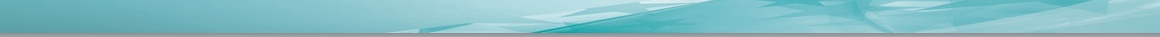 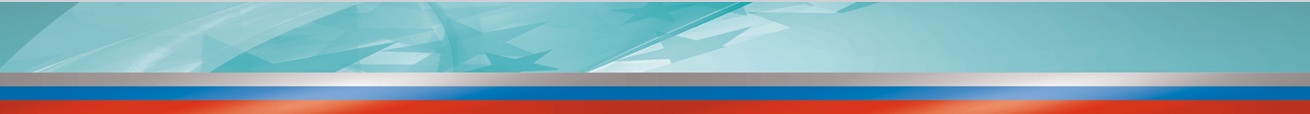 Пример: Закупка № 0301300128717000012,
     Заказчик МБУК "Стерлитамакский районный дворец культуры"
                Согласно Приложению 2 Техническое задание аукционной документации Заказчику требуются кресла, с характеристиками в том числе: высота – не менее 900+5 мм; высота сидения – не менее 960+5 мм.
      Установлено, что в ГОСТ 16855-91 «Кресла для зрительных залов. Типы и основные размеры» указаны размеры высоты кресел 700-900мм.
      В аукционной документации не содержится обоснования использования иных показателей высоты кресел, не в соответствии с ГОСТ 16855-91.
      Таким образом, в действиях Заказчика установлены нарушения п.2 ч.1 ст.33 Закона о контрактной системе.
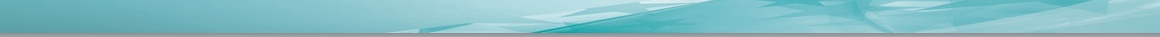 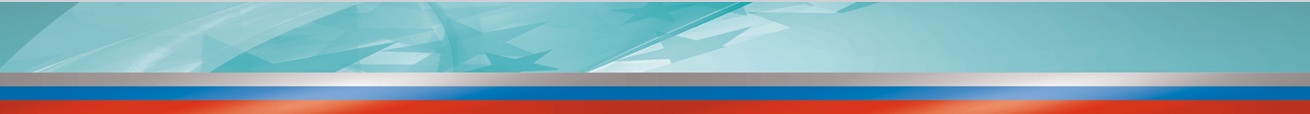 Закупка:№0301300275517000085, 
Заказчик: Поликлиника
Под совокупность характеристик указанных в техническом задании подходит только один производитель Stericat gutstrings Pvt Ltd. Таким образом, в действиях Заказчика установлены нарушения п.1 ч.1 ст.33 Закона о контрактной системе, в части необъективного описания объекта закупки, что влечет за собой ограничение потенциальных участников закупки.
Законность Решения Башкортостанского УФАС России подтверждена Арбитражным судом РБ дело №  № А07-22621/2017
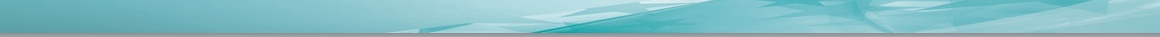 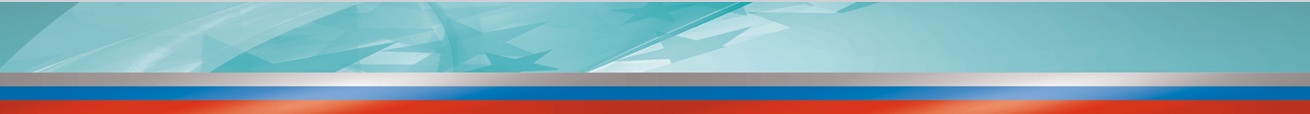 №0101200009518000037
Жалоба на комиссию Уполномоченного органа
      Основания отклонения заявки: «Участник закупки в качестве подтверждения опыта предоставил договор подряда, заключенный между ООО (именуемый по данному договору Генподрядчик) и участником закупки (именуемый по данному договору Подрядчик). Таким образом, участник закупки не являлся лицом, имеющим опыт строительства самого объекта капитального строительства, а выполнял часть строительных работ по договору субподряда. Следовательно, участником закупки ООО документы, подтверждающие опыт в соответствии с вышеуказанными требованиями, не представлены.
      Установлено, что в составе заявки ООО представлено разрешение на ввод объекта в эксплуатацию, а также Приложение №1 к договору подряда «График производства работ», согласно которому ООО был выполнен весь перечень работ требуемых Заказчику по контракту генподряда (от начала подготовки и земляных работ до озеленения и благоустройства) в рамках данного объекта, указанный контракт является исполненным.
      В действиях аукционной комиссии установлено нарушение требований ч.7 ст.69 Закона о контрактной системе, в части неправомерного отклонения заявки участника закупки.
Законность Решения Башкортостанского УФАС России подтверждена Арбитражным судом РБ дело №  № А07-10525/2018, А07-10524/2018
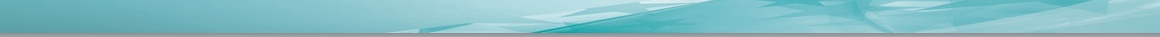 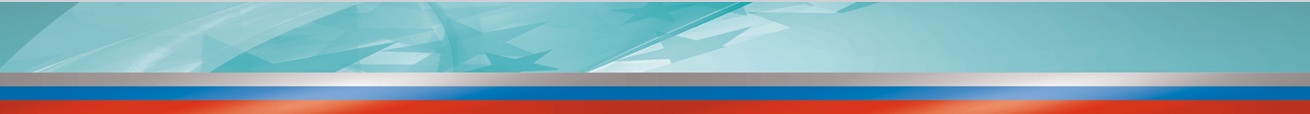 Закупка:№0101200009517001932 
Жалоба на действия уполномоченного органа
Выполнение комплекса строительно-монтажных работ в соответствии с проектно-сметной документацией по объекту «Реконструкция водоснабжения с.Аскино»
- Комиссия отклонила заявку на основании:
Непредставление документов, предусмотренных пунктом 2 части 5 статьи 66 Федерального закона №44-ФЗ. В качестве подтверждения опыта участник закупки приложил договор субподряда.
Установлено, что ООО при осуществлении строительных работ, выполняло в качестве субподрядчика отдельные виды строительных работ по объекту, согласно представленным в составе второй части заявки документам нельзя определить именно факт исполнения работ по указанному объекту, отсутствует информация, свидетельствующая о сдаче и приемке работ Заказчиком.
Таким образом, в силу положений статей 69 Закона о размещении заказов заявка ООО, подлежит отклонению, так как не соответствует дополнительным требованиям, установленным в соответствии с частью 2 статьи 31 Закона о контрактной системе Постановлением Правительства № 99.
При таких обстоятельствах, действия аукционной комиссии уполномоченного органа, соответствуют пункту 2 части 5 статьи 66 и пункту 1 часть 6 статьи 69 Закона о контрактной системе.
Законность Решения Башкортостанского УФАС России подтверждена Арбитражным судом РБ дело №  А07-27764/2017
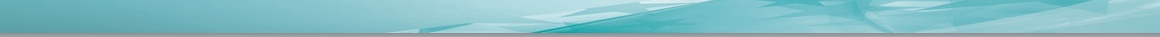 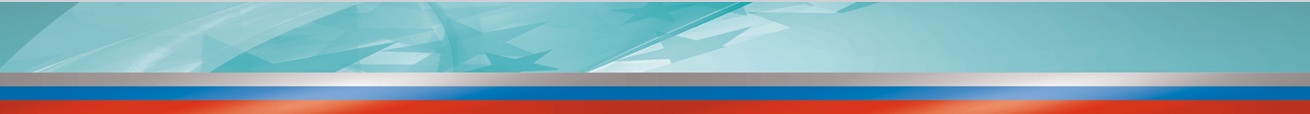 Закупка:№0301100004817000112 Хранение и  уничтожение имущества (игровых автоматов)Заказчик: Территориальное управление Росимущество РБ
Технического задания документации об аукционе заказчиком установлено следующее требование: п.5.1. условия хранения имущества, обращенного в собственность государства: наличие на праве собственности помещений не менее 500 кв. м., открытой (закрытой) площадки общей площадью не менее 1000 кв. м. на территории Республики Башкортостан в городах Уфа, Стерлитамак, Октябрьский, Кумертау, Нефтекамск, Учалы.
Установлено, что указанное условие предполагает наличие у участника закупки в собственности соответствующего имущества в месте осуществления услуг, что требовать прямо запрещено Законодательством РФ. Следовательно техническое задание документации об электронном аукционе составлено Заказчиком с нарушением требований ч.3 ст.33 Федерального закона №44- ФЗ.
Законность Решения Башкортостанского УФАС России подтверждена Арбитражным судом РБ дело №  А07-3785/18
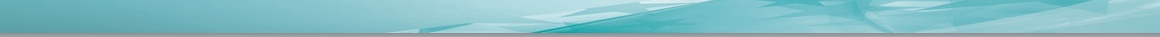 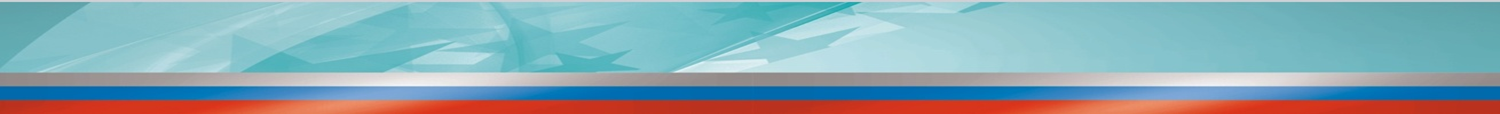 Согласно протоколу подведения итогов электронного аукциона от 15.08.2018 №0201100007118000005-3 заявка Заявителя отклонена по следующим основаниям « Согласно ст.69 ч.6 п.1, непредставление документов и информации, которые предусмотрены частью 11 статьи 24.1, а именно отсутствуют паспортные данные должностного лица или иные документы удостоверяющие личность должностного лица имеющего право без доверенности действовать от имени юридического лица»
В соответствии со статьей 112 Закона о контрактной системе, до 01.01.2019 г. аккредитация участника закупки осуществляется на электронной площадке в порядке, установленном статьей 61 Закона о контрактной системе, устанавливающей определенный перечень документов, а также запрет на требование иных документов. Указанный перечень документов и информации не предусматривает предоставление участником закупки при аккредитации персональных сведений лица, имеющего право без доверенности осуществлять действия от имени участника закупки.
В силу требований ст. 61 Закона о контрактной системе участник попросту не может предоставить оператору паспортные данные. Отсутствует у поставщика и обязанность по направлению таких сведений в составе заявки на участие в аукцион. Таким образом, доводы изложенные в жалобе нашли свое подтверждение, следовательно, жалоба признана обоснованной.
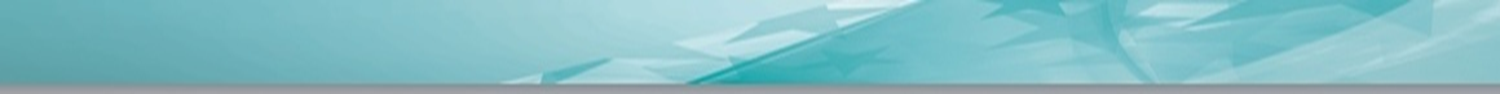 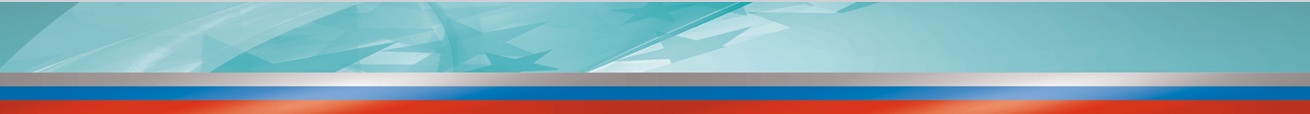 ИЗМЕНЕНИЯ ч.4 ст. 104 Закона о контрактной системе 
Ч.4 ст. 104 Закона о контрактной системе  (предыдущая редакция) В случае, если контракт заключен с участником закупки, с которым в соответствии с настоящим Федеральным законом заключается контракт при уклонении победителя определения поставщика (подрядчика, исполнителя) от заключения контракта и заявке или предложению которого присвоен второй номер, заказчик в течение трех рабочих дней с даты заключения контракта с указанным участником направляет в контрольный орган в сфере закупок информацию, предусмотренную пунктами 1 - 3 части 3 настоящей статьи.
В случае, если победитель определения поставщика (подрядчика, исполнителя) признан уклонившимся от заключения контракта, заказчик в течение трех рабочих дней с даты признания победителя уклонившимся от заключения контракта направляет в контрольный орган в сфере закупок информацию, предусмотренную пунктами 1 - 3 части 3 настоящей статьи, а также документы, свидетельствующие об уклонении победителя от заключения контракта.
(часть 4 в ред. Федерального закона от 31.12.2017 N 504-ФЗ)
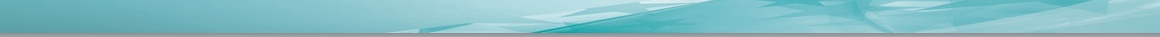 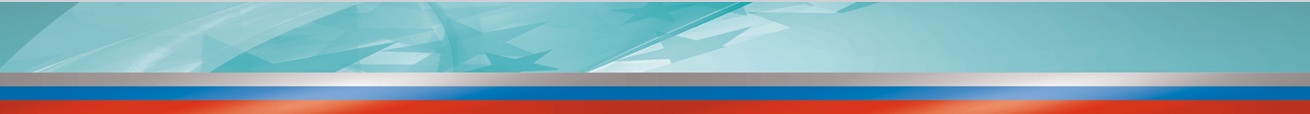 СПАСИБО ЗА ВНИМАНИЕ!
www.bash.fas.gov.ru
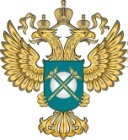 Башкортостанское УФАС России
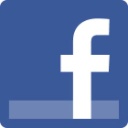 http://vk.com/public61109738
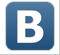 bash_ufas
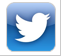 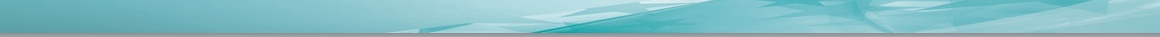